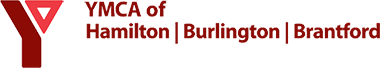 LBS / ES Partnership
Christine VandeGraaf, 
General Manager Employment and Training
YMCA Hamilton Burlington Brantford
Christine.Vandegraaf@ymcahbb.ca
What problem to solve for ES ?
Transformation has ES working with higher barriered clients – how can you help with this?
Working with OW clients that have less than Grade 12 education
Out of the workforce for several years
May lack motivation and social skills
May lack in-demand skills : digital, writing, reading comprehension
How long will it take to get them in to the workforce
How LBS can help – speak ES language
Focus on essential skills:
A. Find and Use Information – seek out schools, costs,​
B. Communicate Ideas and Information – complete charts, write application, support letters​
C. Understand and Use Numbers – budgeting for a year of training,​
D. Use Digital Technology – using the online portal, online learning management systems, digital skills for job search​
E. Manage Learning – understand different platforms, how to pace and complete the program​
F. Engage with Others – contact schools, ministry, teachers, instructors
Discuss Appropriate Referrals:
Client has been out of school or a longer training program for a while (# of years) ​ ​
Client has not completed high school ​ ​
Client does not have pre-requisites for their training goals ​ ​
Client is unsure about readiness for their training goals
Appropriate Referrals:
Client would like to update / refresh their academic skills 
Client wants to develop digital technology skills related to completing the online application or learning at a postsecondary training ​ ​
Client wants to develop financial literacy skills or needs support to create a budget required for the Better Jobs Ontario application ​
How to Refer:
Create Microsoft form and share with providers
Website referrals
Make it easy for referral or it won’t be done
Other Tips
Try to provide collaborative services during the ES times – client has an ES workshop- LBS tag on some learning so client does not need to go to 2 different places
Offer flexible learning – Online or in evenings – most ES clients need to work – Work is their primary goal
Ensure follow up with ES Employment Coach for progress and motivation
Integrating LBS into other Systems
Lisa McArthur
Program Manager
History of LBS Integration
Customer Service Program:
 Get Set Learn Family Literacy - Kinbridge
 Lutherwood ACE and YJC Programs
OneROOF
Anishnabeg Outreach - federally funded program

Digital Literacy:
 Family Literacy - SCAWR
Reading for Health:
 Kitchen Community Group - Kinbridge
Low German Program:
 Woolwich Community Health Centre, College, School Boards, Churches,
Benefits
To the participant:
Familiar setting and supports
Childcare onsite
Expands community network
To the partner site:
Human resources/skill gap/curriculum access solution
Access to more participants
Expands community/HR network/Capacity building
Benefits
To LBS :
Access to groups of potential learners
Childcare onsite
Demographic specific supports (Youth, Indigenous, Newcomer etc..)
Human resources/skill gap/ capacity building
Supports who know that community and its needs
Expands community/HR network
Considerations
Organizational:
Insurance/Liability, Risk Management
Staffing & Volunteers
MOU, Evaluation & Tracking
Accountability and communication

Sustainability:
Cross-training and Mentoring
Sharing documentation, marketing etc…
Questions
Target Audience #1
Target Audience #2
Target Audience #3
Clients that had been asssessed and were on the wait list for service.
Clients unable to access ESL due to schedules.
“Bring a friend”
GET SET for ESL
Grand Erie District School Board
Bridges to Success (LBS) and English Language Classes (LINC/ESL) Partnership
Challenges
Learning curve
Distrust from other staff
Capacity
Easier than expected-attendance!
Just do it

Communication is key

Manage expectations (e.g. pilot)